The journey to the RATIO MISSIONIS (2011-2012)
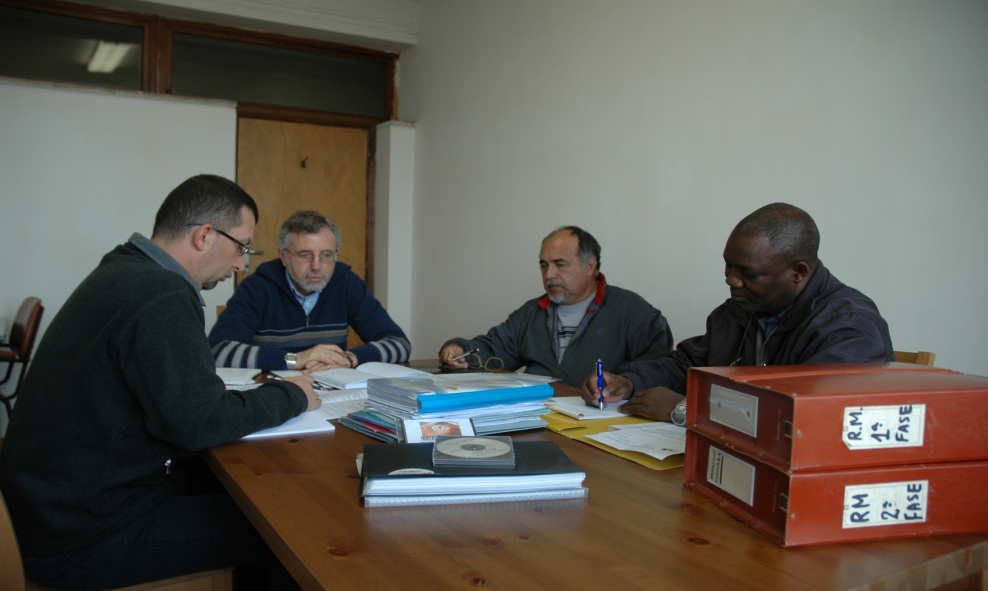 (how the present document came to be written)
The starting point
Chapter 2009 (CA 11.1): a systematic re-reading of the material in order to reach a theological reflection on Mission and Comboni methodology

Superior General’s  letter nominating a Commission for the RM: that the RM become  a means of fidelity to the charism and new missionary commitment
FIRST PART: systematic reading of the material, i.e. what the confreres had been saying (2005-2008)
What to read: General and Continental synthesis and some Provincial synthesis

A first reading according to three criteria: how the confreres have lived the process of the RM, theological reflection, elements of Comboni methodology
Relevant themes after the first reading of the material:
Attitudes and positive experiences in the process of the RM
Theological spheres
Elements of Comboni identity
Places and elements of  Comboni Missionary Pastoral approaches
re-reading of the material  according to the relevant themes and writing of the first part of the document (with INSERTS for open and debatable questions)
SECOND PART: theological reflection
How to do it? Which method to adopt? Which ways to follow?

Identification of a method: Bevans-Schroeder and Walls speak of ‘constants’ e ‘continuities’ that the Commission interpreted as unchanging attitudes and dimensions in the various missionary contexts
THEOLOGICAL REFLECTION

1) Identification and elaboration of 8 ‘constants’:  discernment, dialogue, context, collaboration, participation, prophecy, presence/martyrdom, communion
	for each constant:
	a) Where the RM mentions it
	b) Theological dimensions
	c) Practical implications
2) Identification of the models of the Church,   Christological models and models of mission underlying our missionary experience4 blocks of questions for reflection
The challenge for the provinces
To make the RM known to the confreres and contextualise it in a ‘Directory of Evangelisation’
«The end is our beginning»
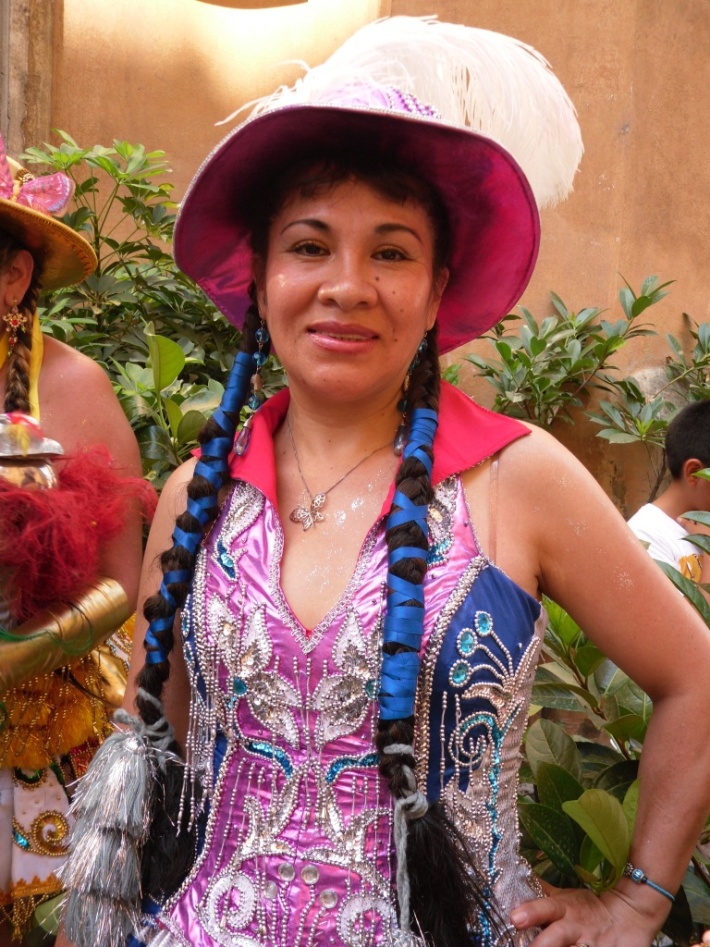 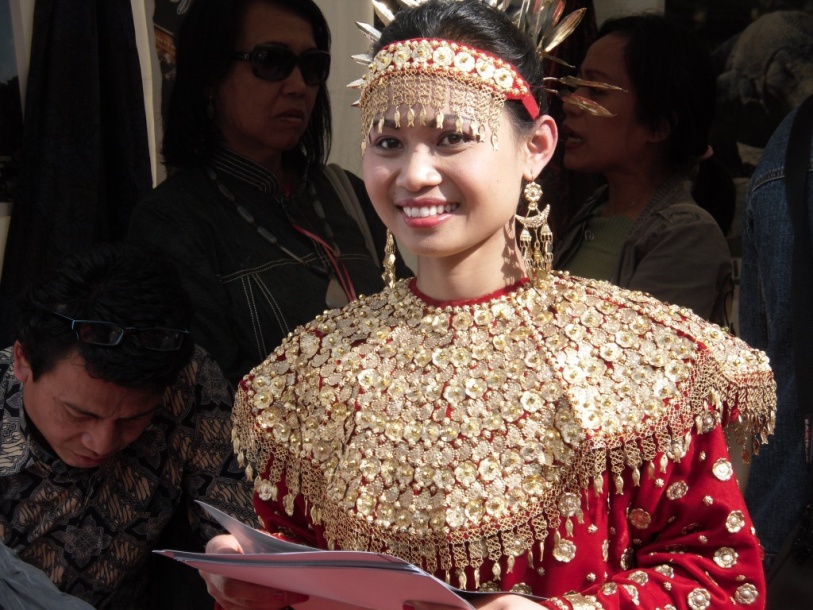